Descripción de la Estructura Orgánica
Presidencia Ejecutiva: Planifica y Gerencia  las actividades derivadas de su responsabilidad y aquellas designadas por la Junta Directiva , de acuerdo con las disposiciones de ley, para  dar cumplimiento al rol de la organización, impartiendo las instrucciones necesarias para lograr el buen funcionamiento de la misma y ejerciendo su representación judicial y extrajudicial con el fin de contribuir como Agencia de desarrollo a elevar el nivel de productividad y competitividad de las empresas.
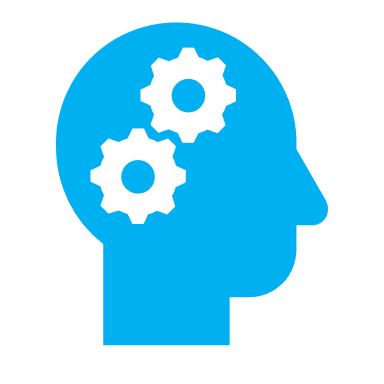 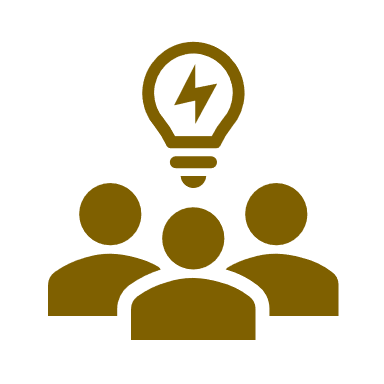 Líderes a cargo:
Secretaria general
Jefe de Control Interno
Jefe de comunicaciones 
Vicepresidente de Registros y Transformación Digital
Vicepresidenta Administrativa y Financiera
Directora de conexiones empresariales
Descripción de la Estructura Orgánica
Vicepresidencia de registros y transformación digital: “De un trámite obligatorio a instrumentos de competitividad” con el fin de posicionarnos más como una entidad que facilita el hacer negocios y menos tramites. Tiene como objetivo estratégico: lograr que los registros se conviertan en un instrumento de competitividad.


Líderes a cargo:
Jefe de servicios registrales
Jefe de infraestructura y ciberseguridad
Jefe de promoción de servicios registrales 
Jefe de proyectos T.I
Jefe de sistemas de información
Jefe de procesos 
Jefe de operaciones 
Director de transformación digital
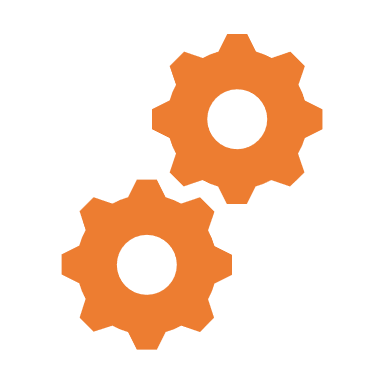 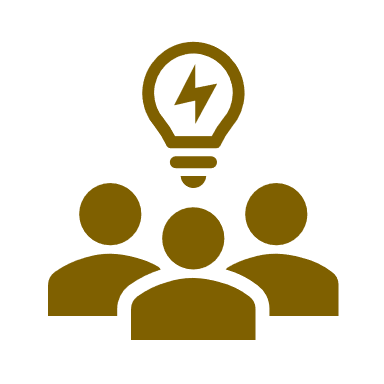 Descripción de la Estructura Orgánica
Vicepresidencia ejecutiva y estrategia: “Reconectando la CCB con la estrategia y articular el desarrollo a partir de una visión prospectiva”. Tiene como objetivos estratégicos: 
Enfocar las conversaciones, las métricas y los procesos hacia el impacto y la coherencia estratégica
Articular el desarrollo de la institución a partir de una visión prospectiva.
Líderes a cargo: 
Director de proyectos de Alto impacto
Director de relacionamiento empresarial
Director de relacionamiento institucional
Director de relacionamiento para la economía solidaria 
Jefe de investigaciones económicas
Jefe de diseño de productos y servicios
Director de relacionamiento Empresarial
Jefe clúster TEN
Jefe clúster de salud y  Farma
Jefe clúster de espacios habitables y energía 
Director de relacionamiento institucional
Jefe relacionamiento institucional
Director de desarrollo y prospectiva Director conexiones empresariales 
Jefe de activos empresariales
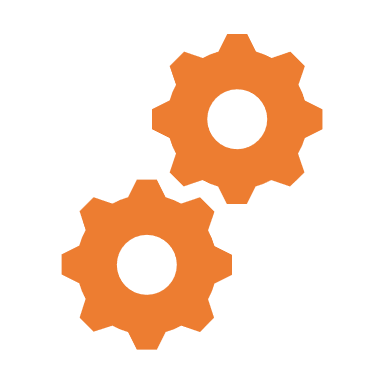 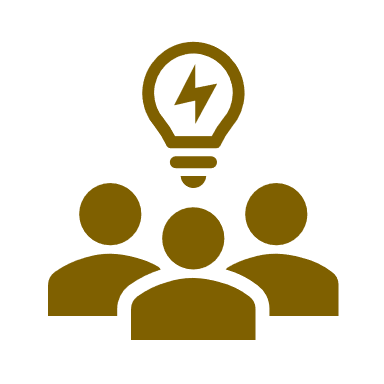 Descripción de la Estructura Orgánica
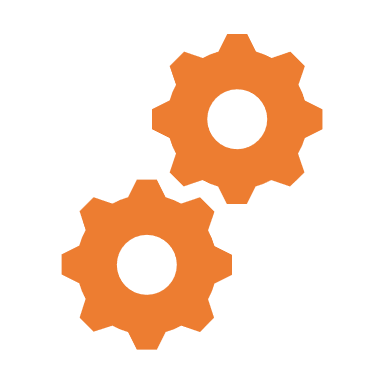 Unidad de Conexiones Empresariales: “Construyendo una relación cercana, permanente y relevante con el empresario”. Tiene como objetivo estratégico: establecer una relación cercana, permanente y relevante con el empresario.

Líderes a cargo: 
Jefe de canales
Jefe de Mercadeo
Jefe de Inteligencia de mercados
Jefe de experiencia del servicio
Jefe de eventos y networking
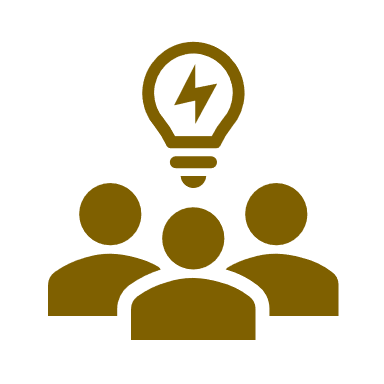 Descripción de la Estructura Orgánica
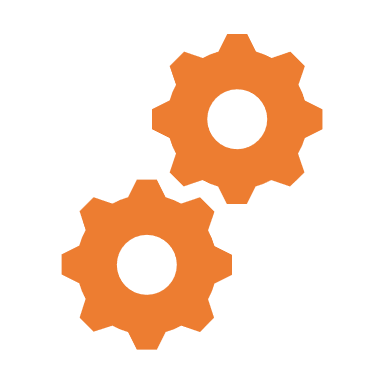 Unidades Corporativas de Apoyo:
Vicepresidencia Administrativa y Financiera, Comunicaciones, Secretaría General y control interno: “Configurando procesos eficientes”. Tiene como objetivos estratégicos: 
Satisfacer las necesidades, expectativas y requerimientos de los clientes internos para hacer de la CCB una institución eficiente
Brindar soporte y acompañamiento a las Unidades Estratégicas de Negocio
Posicionar a la CCB de acuerdo a la estrategia planteada.
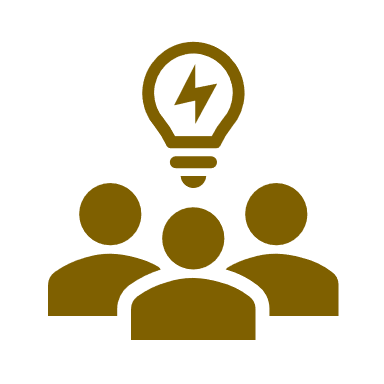